Ελληνική αρχιτεκτονική
Καί αρχιτεκτονική ανάστροφα
Ο Παρθενόνας. Αθήνα, Ακρόπολη.
μέσα του 5ου π.Χ. αιώνα (438).
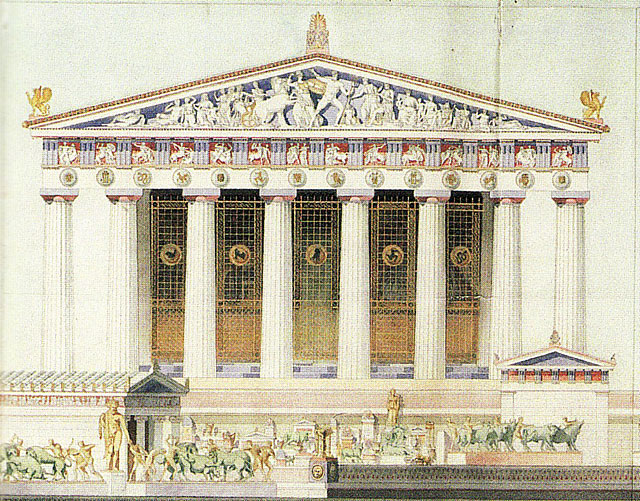 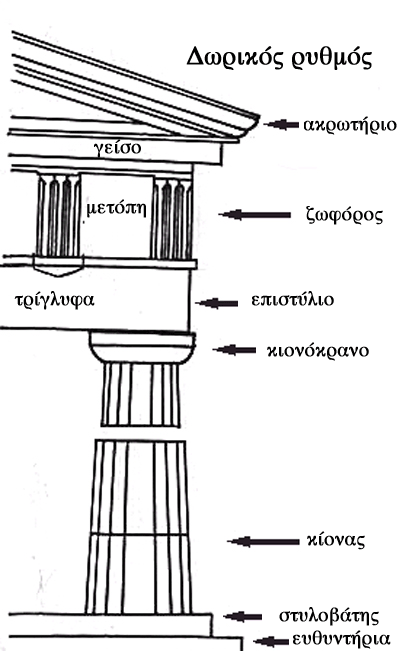 Η Άγια Σοφία, Κωνσταντινούπολη. Οι γεωμέτρες Ανθέμιος από τις Τράλλεις και ο Ισίδωρος από τη Μίλητο. 532 – 537
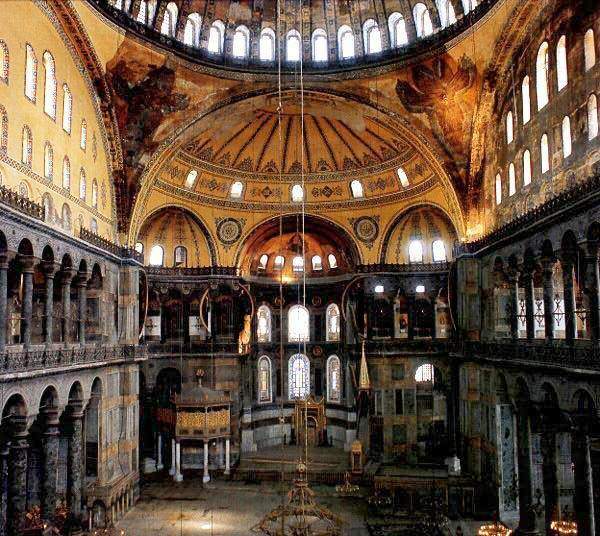 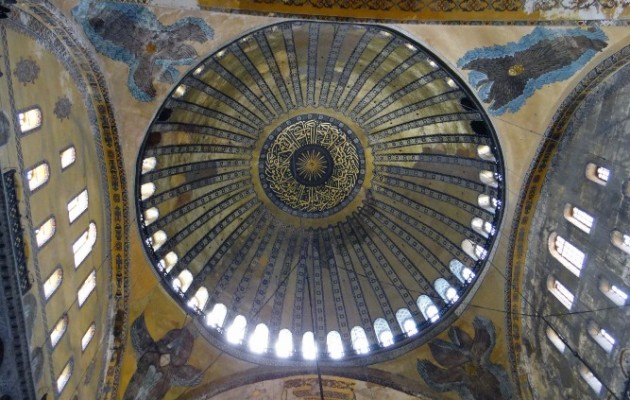 Καππαδοκία. Τοποθεσία
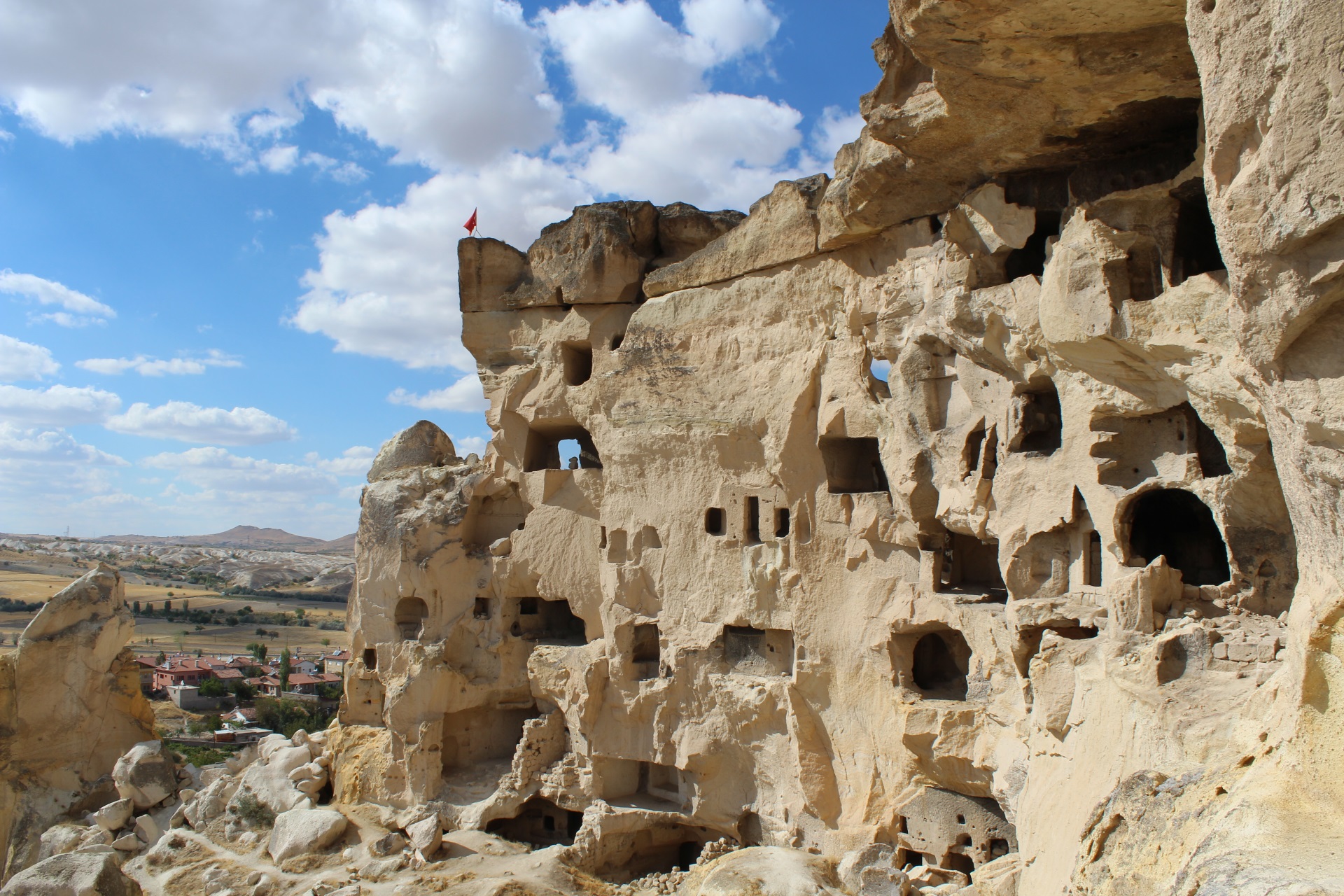 Εκκλησία „Jusuf koc“. Δεύτερο μισό 11ου αιώνα
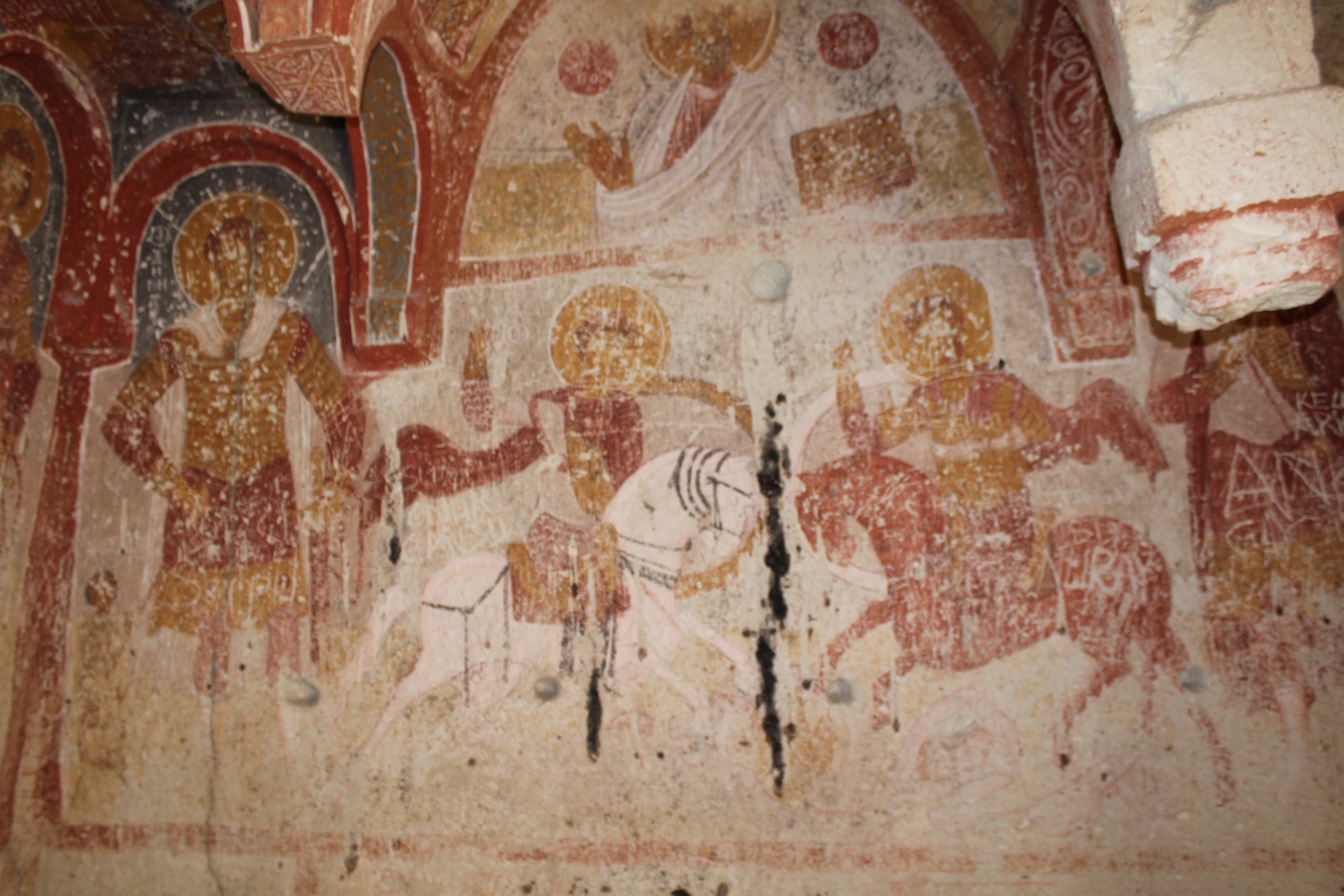 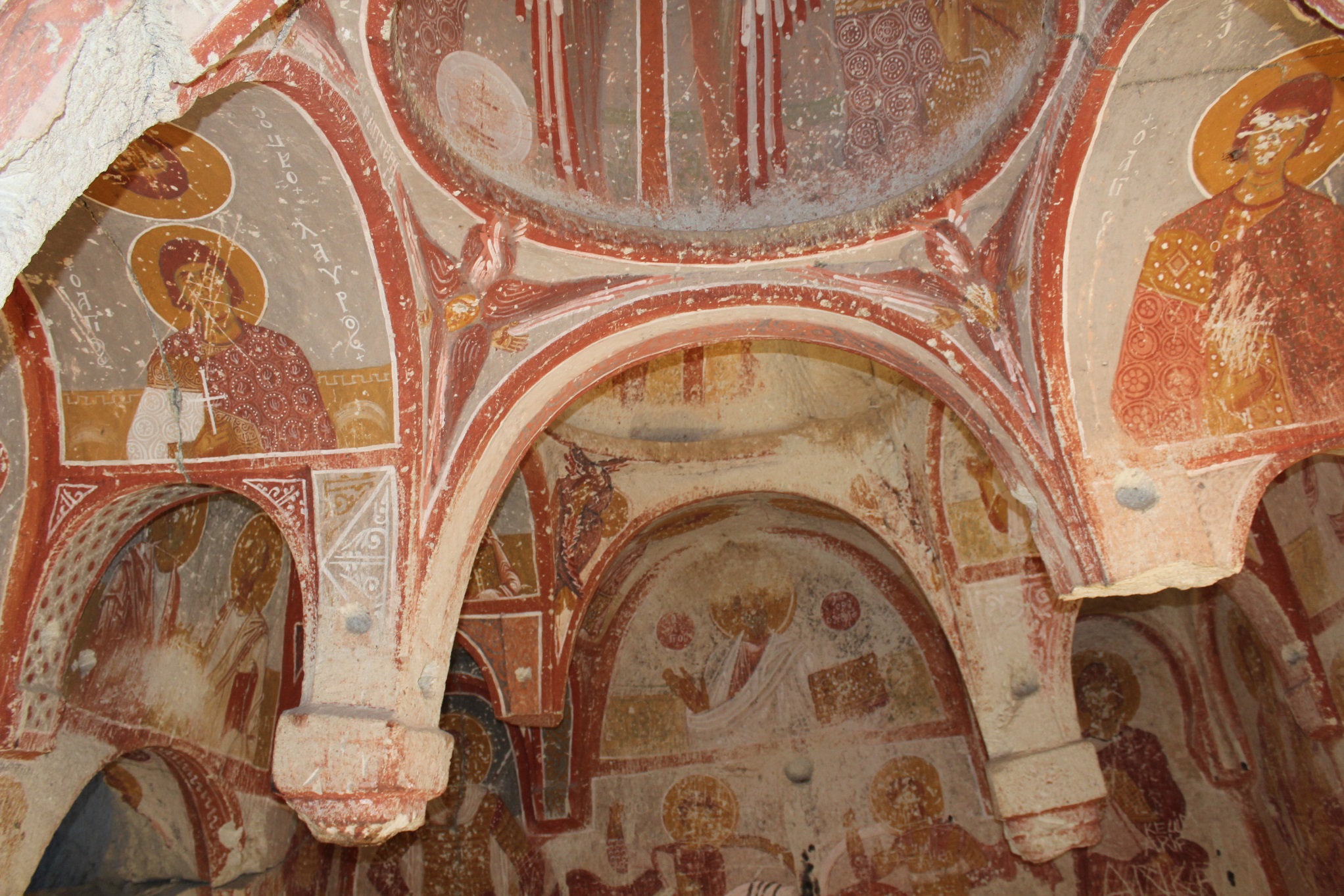 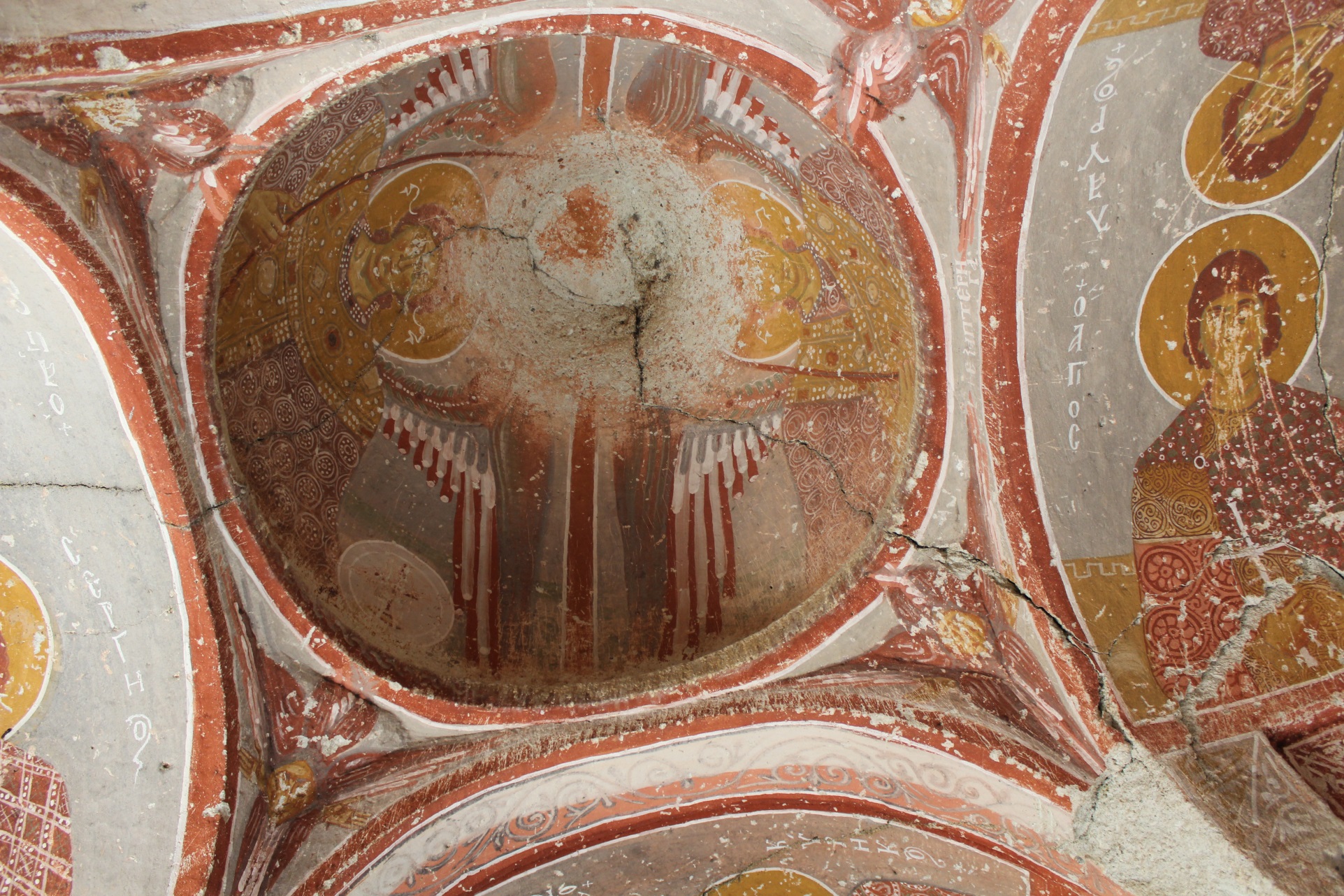 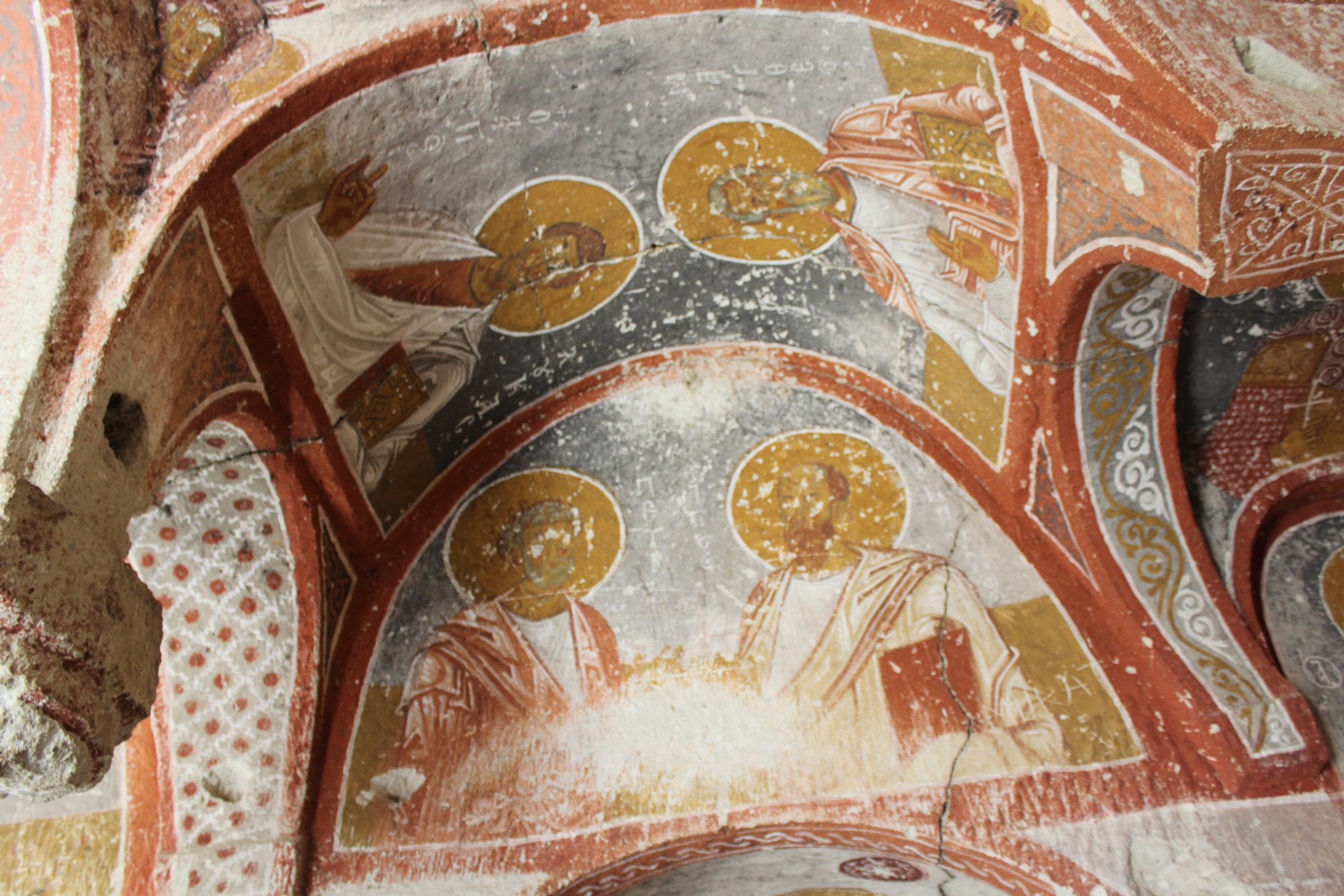 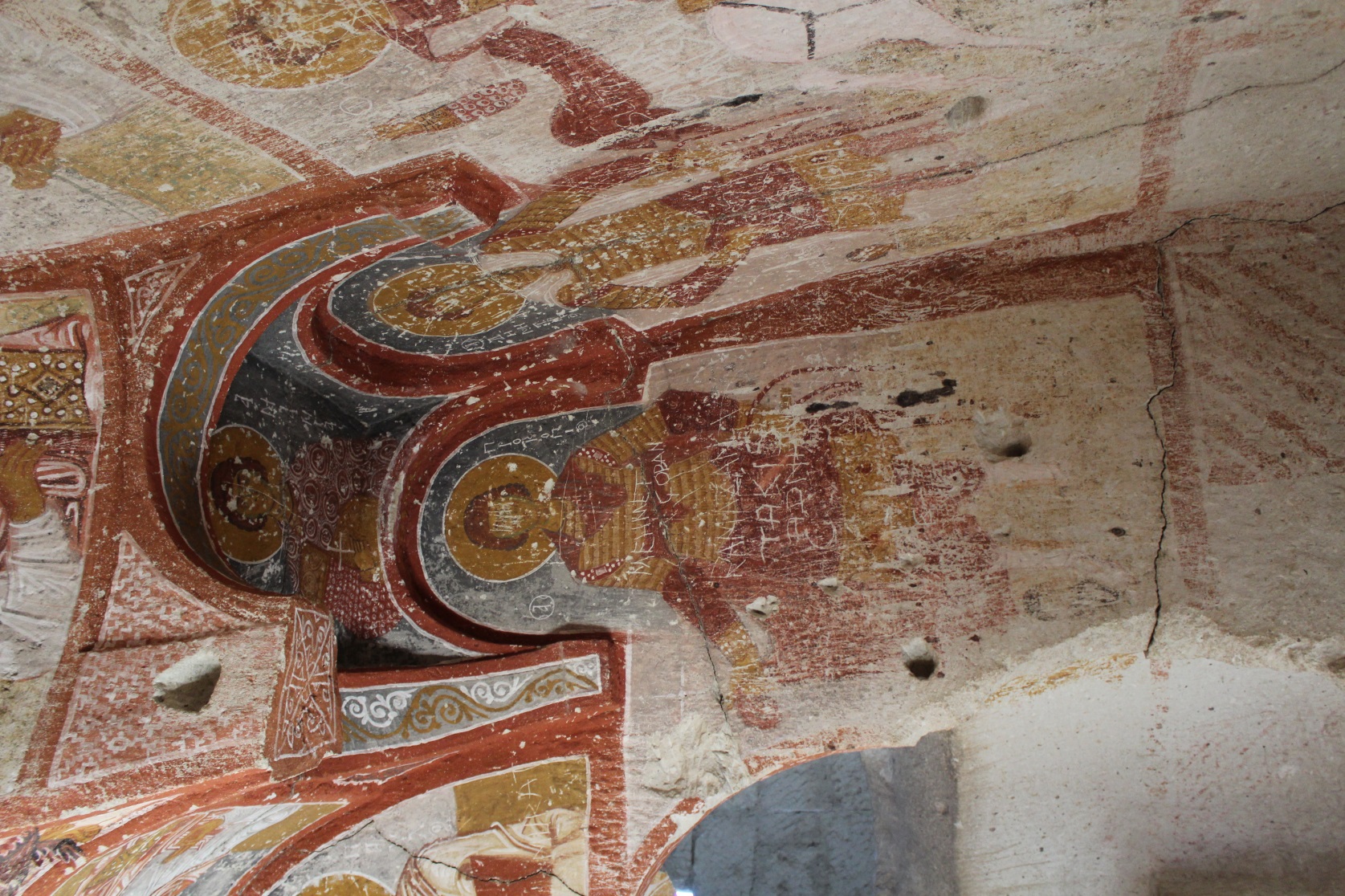 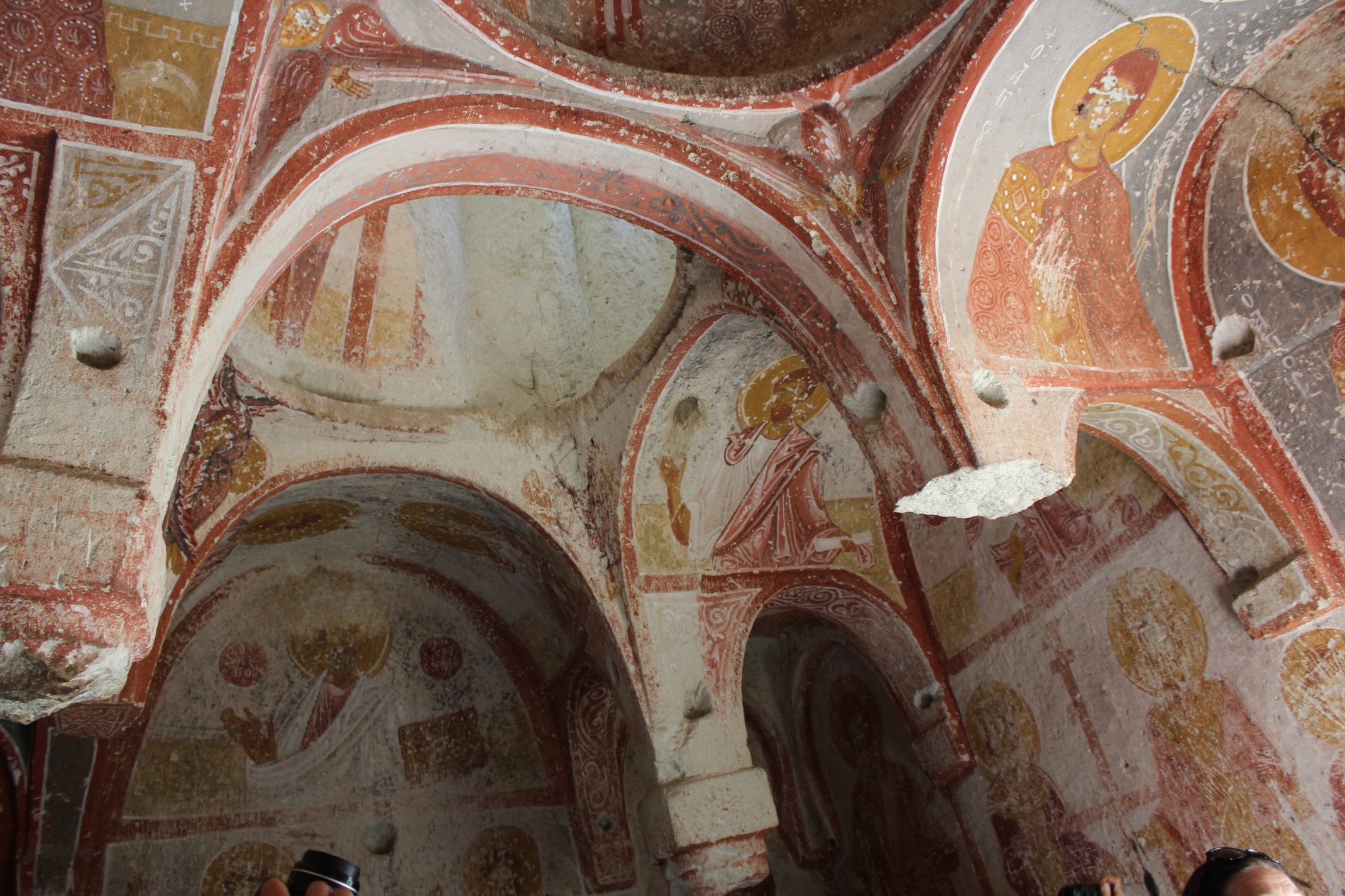